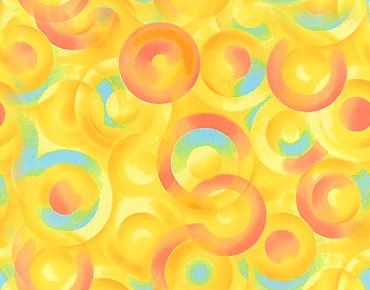 ЗАГАДКИ С ГРЯДКИ
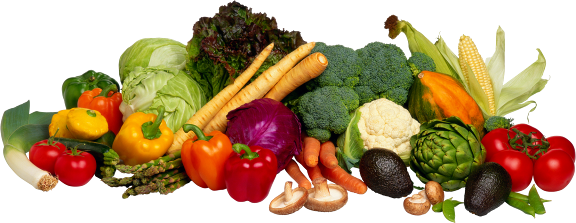 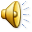 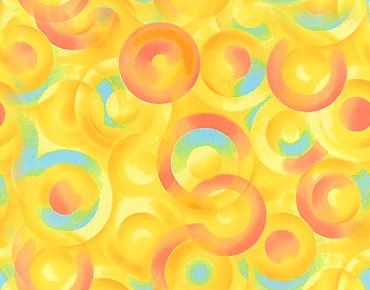 Зоркий глаз – 
Богатырь Тарас
В подземелье ушел,
Десять братьев нашел.
Посмотри-ка,
Посмотри,
Каковы богатыри!
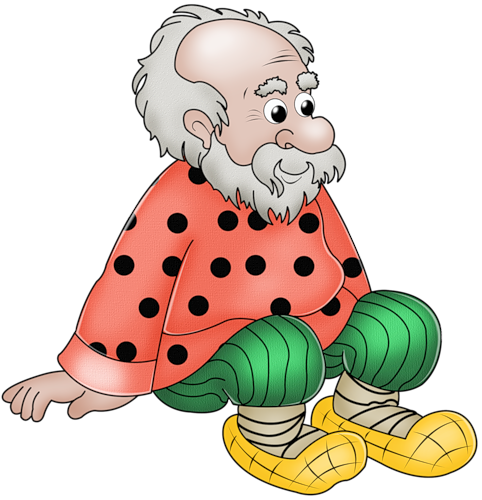 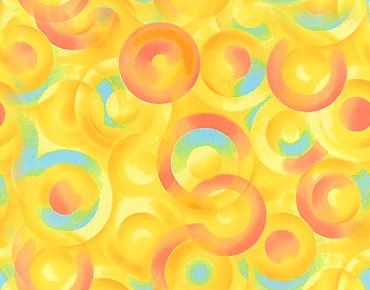 Конечно же это КАРТОФЕЛЬ !
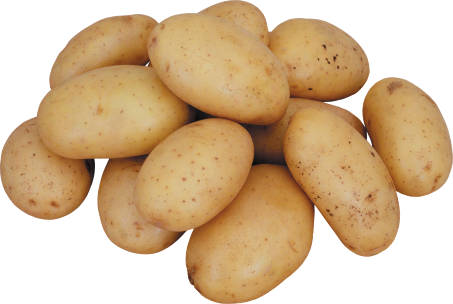 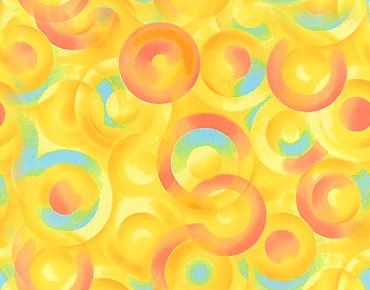 Любопытный 
Красный 
Нос 
По  макушку
В землю
Врос,
Лишь торчат
На грядке
Зеленые
Пятки.
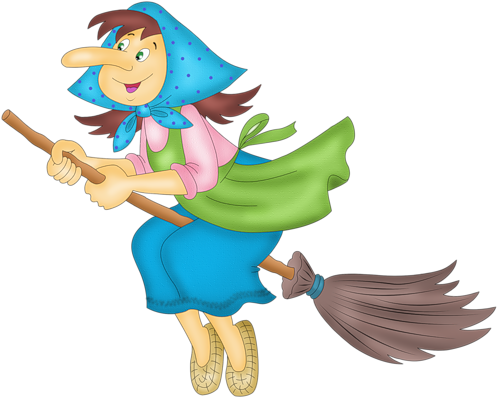 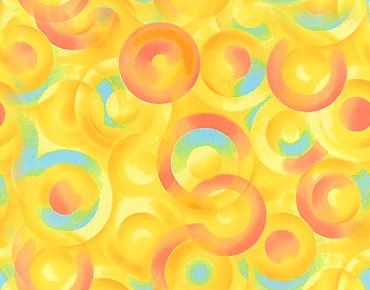 Конечно же это МОРКОВЬ !
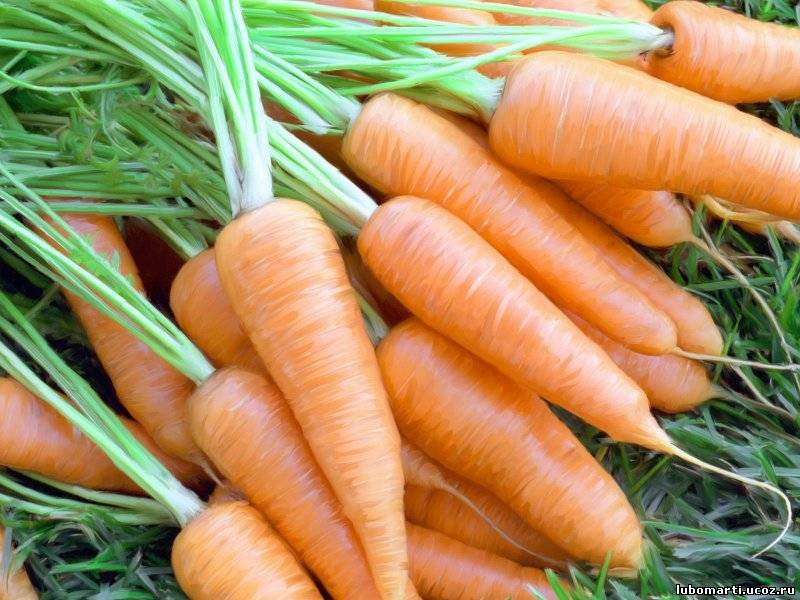 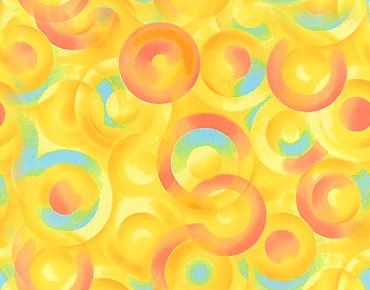 В огороде грядка,
Выросла загадка,
Хвост как у жар-птицы,
А сама в землице.
И сказала Таня:
«Что же это? Что же?
Тянем-потянем,
А вытащить не можем».
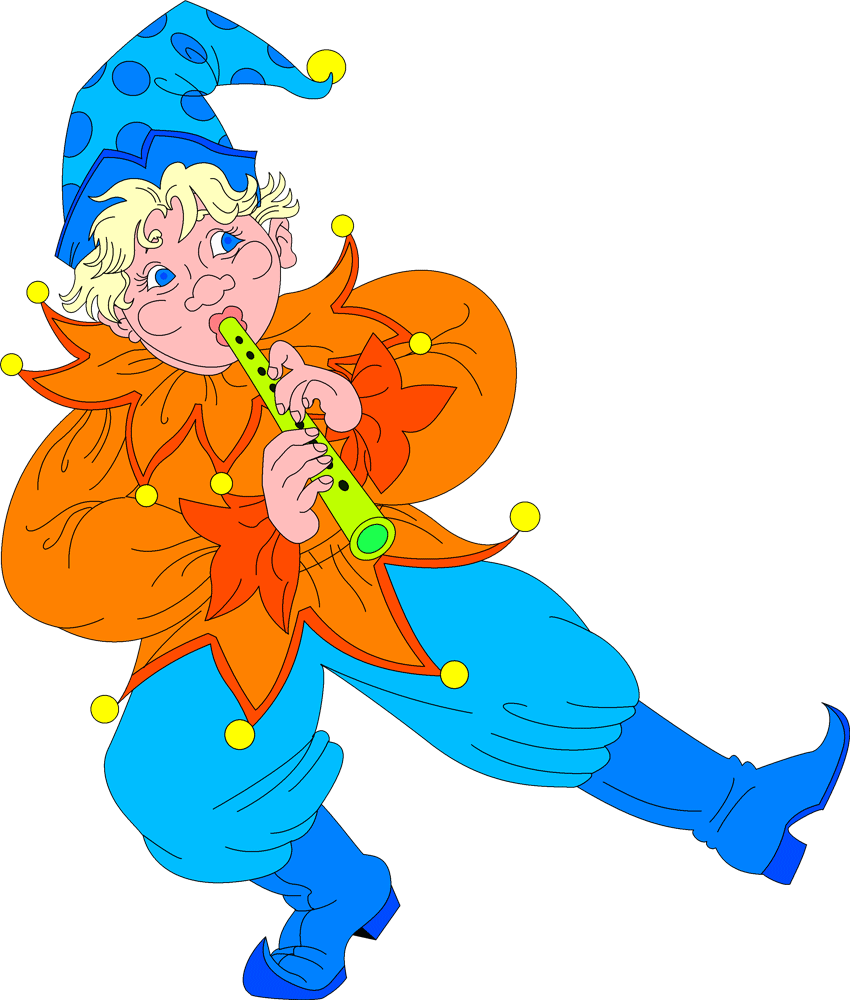 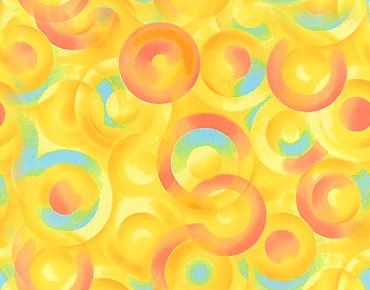 Ура, вы угадали, это РЕПА!
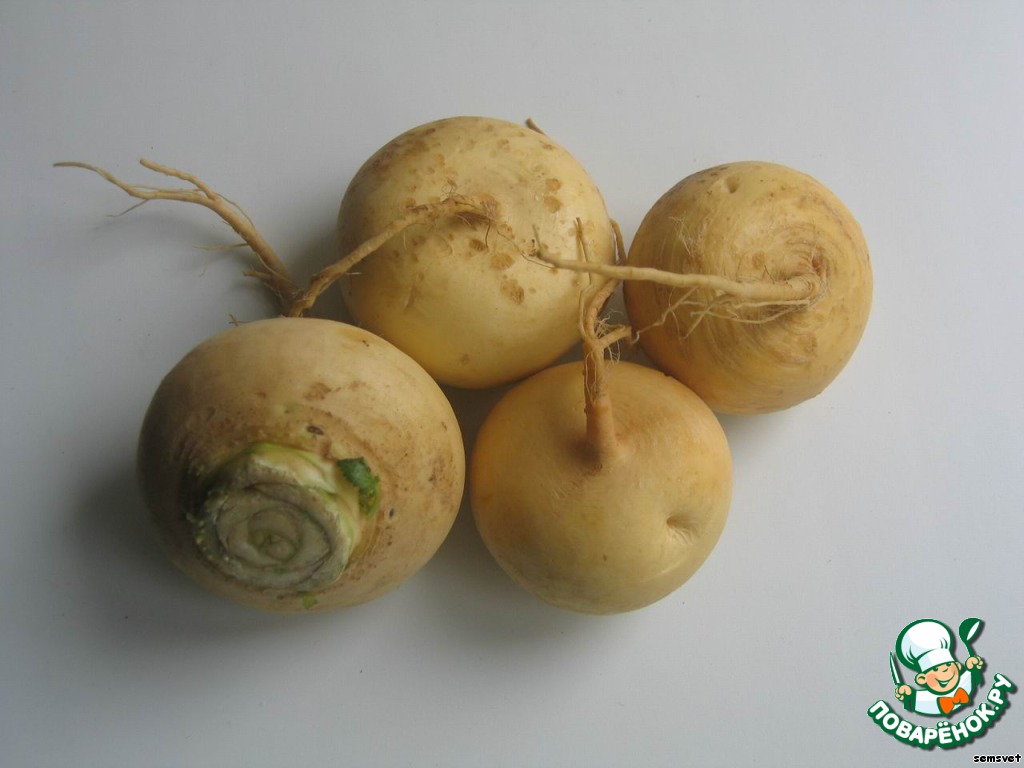 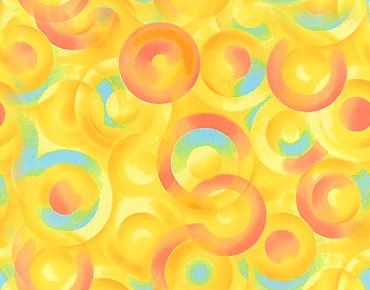 масло
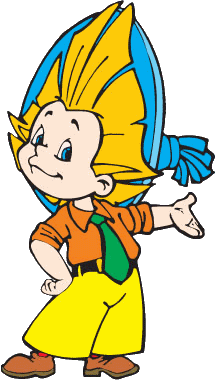 Летом в огороде
При любой погоде
Солнышко сияло,
У плетня стояло.
Солнышко погасло,
Получилось масло.
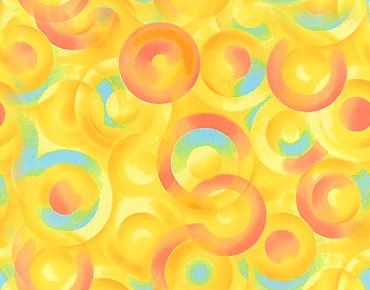 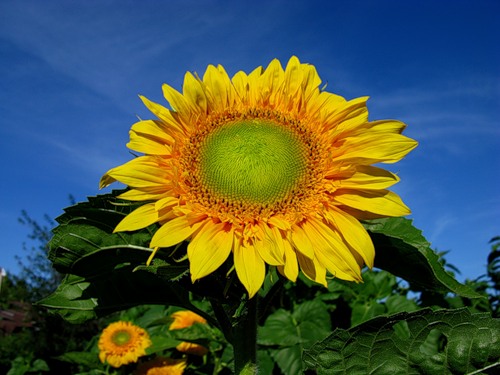 Правильно, 
ребята,
это
ПОДСОЛНУХ!
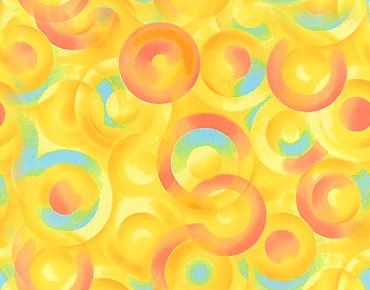 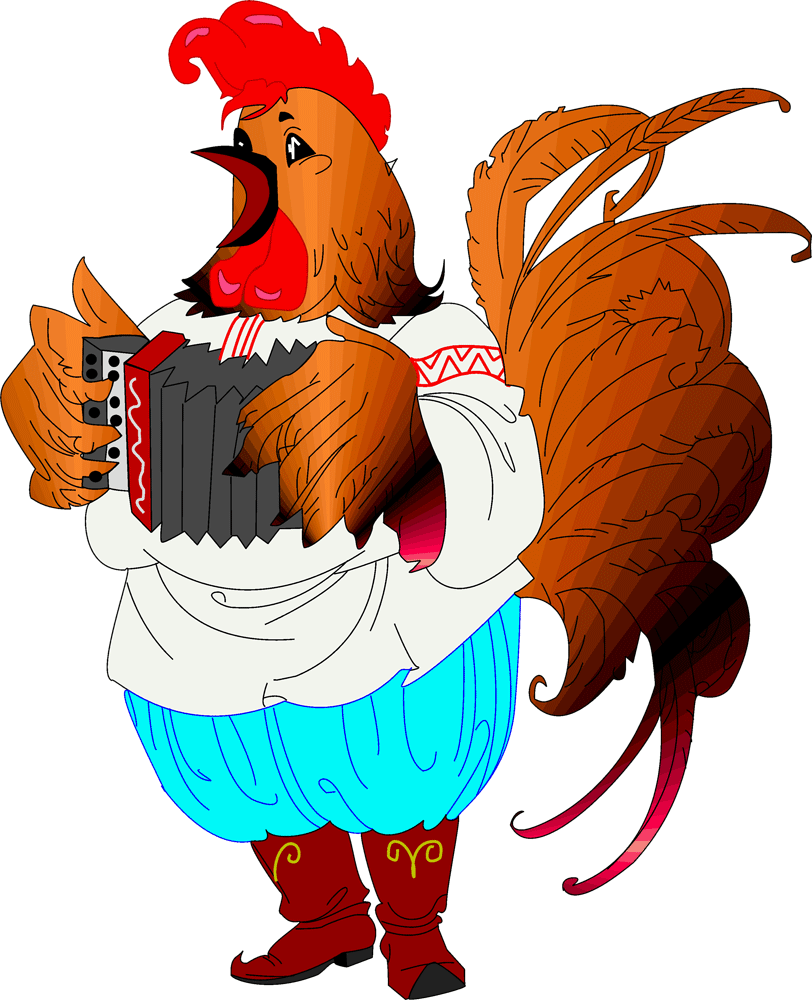 Стоит на поле дочка – 
Тридцать три платочка.
Прискакал зайчишка,
Осталась кочерыжка.
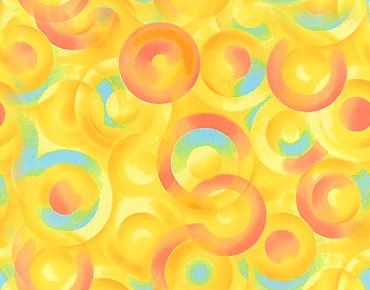 Ура, вы угадали, это КАПУСТА!
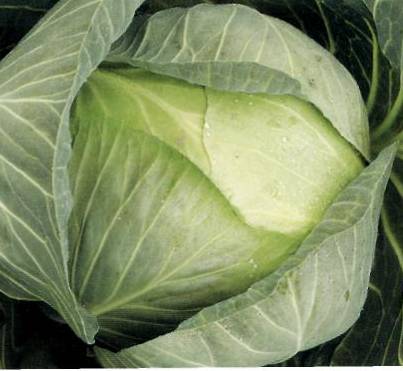 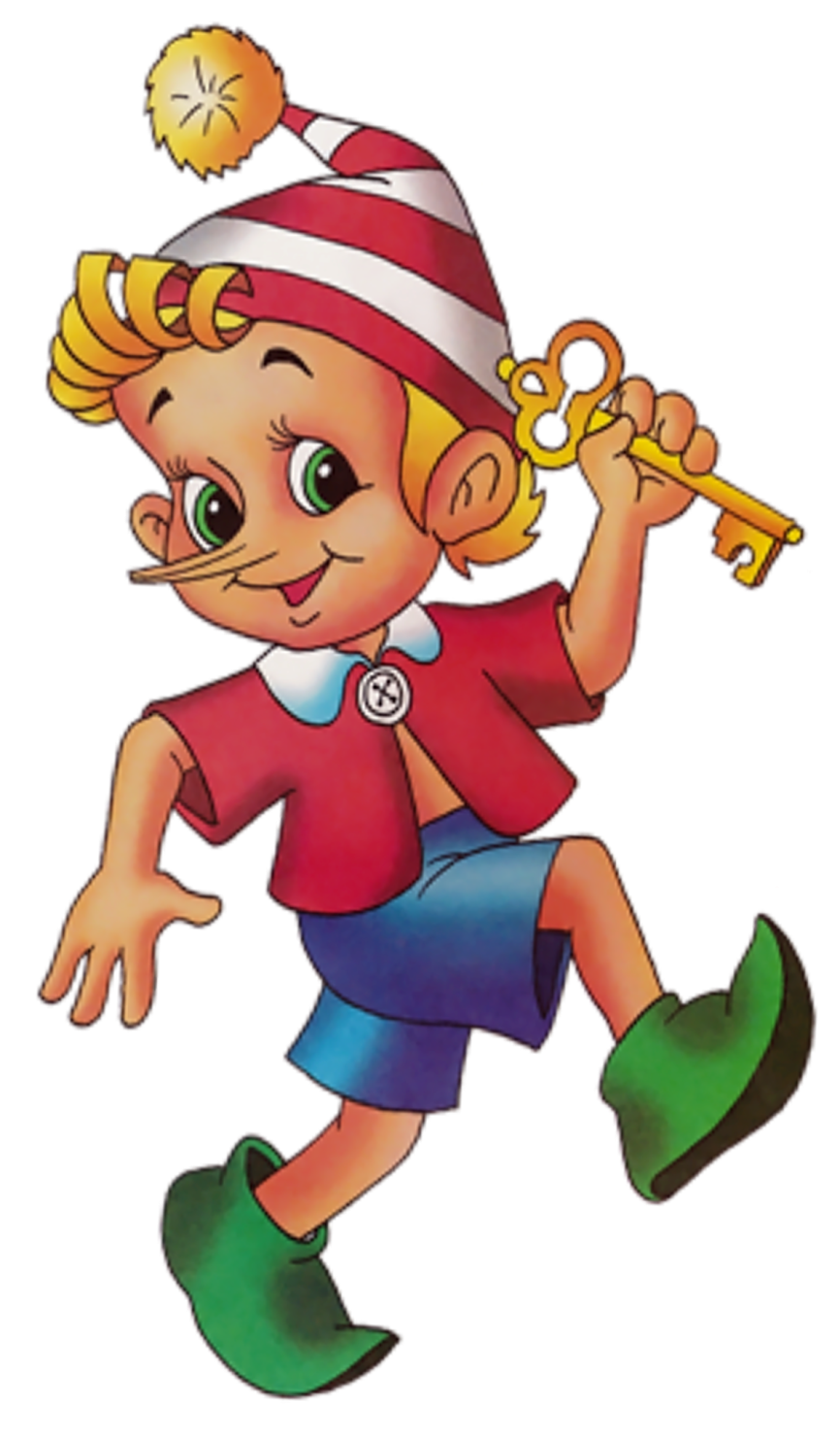 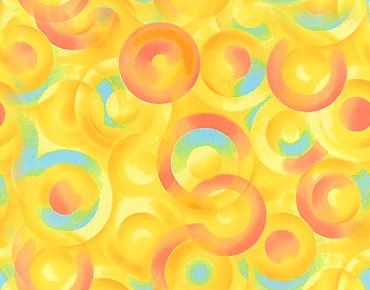 На троне 
В зеленой короне
Царь сидит на припеке,
И лоснятся от важности красные щеки.
Ветер поднялся,
Трон зашатался,
Царь удивился,
С трона свалился.
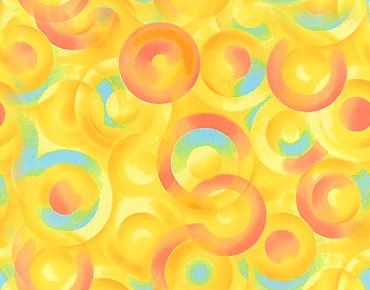 Конечно же это ПОМИДОР!
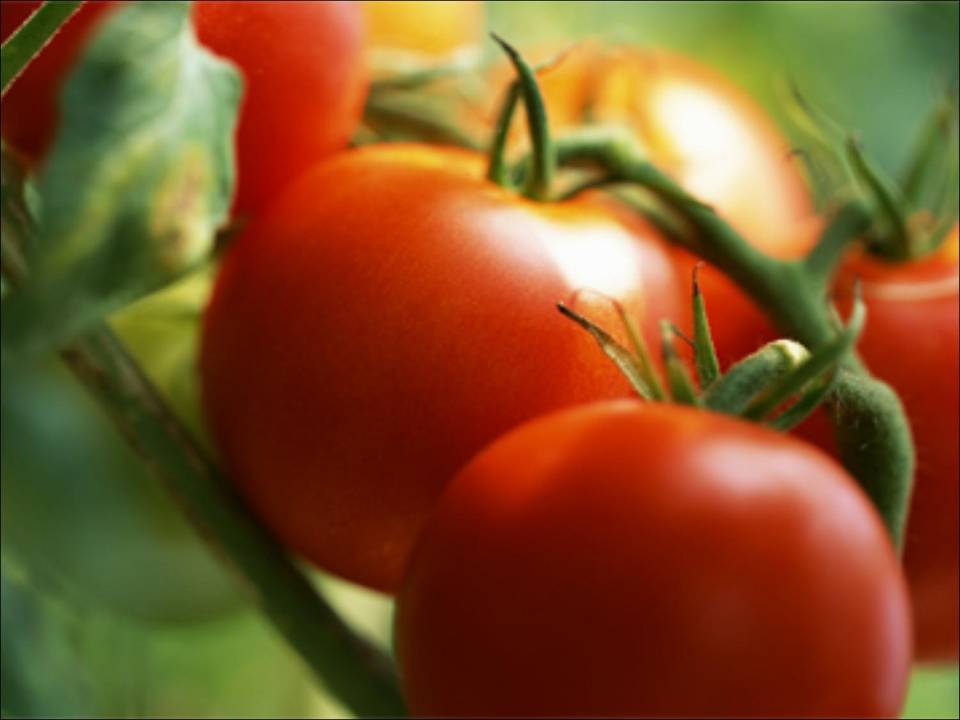 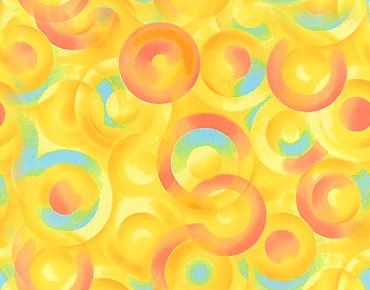 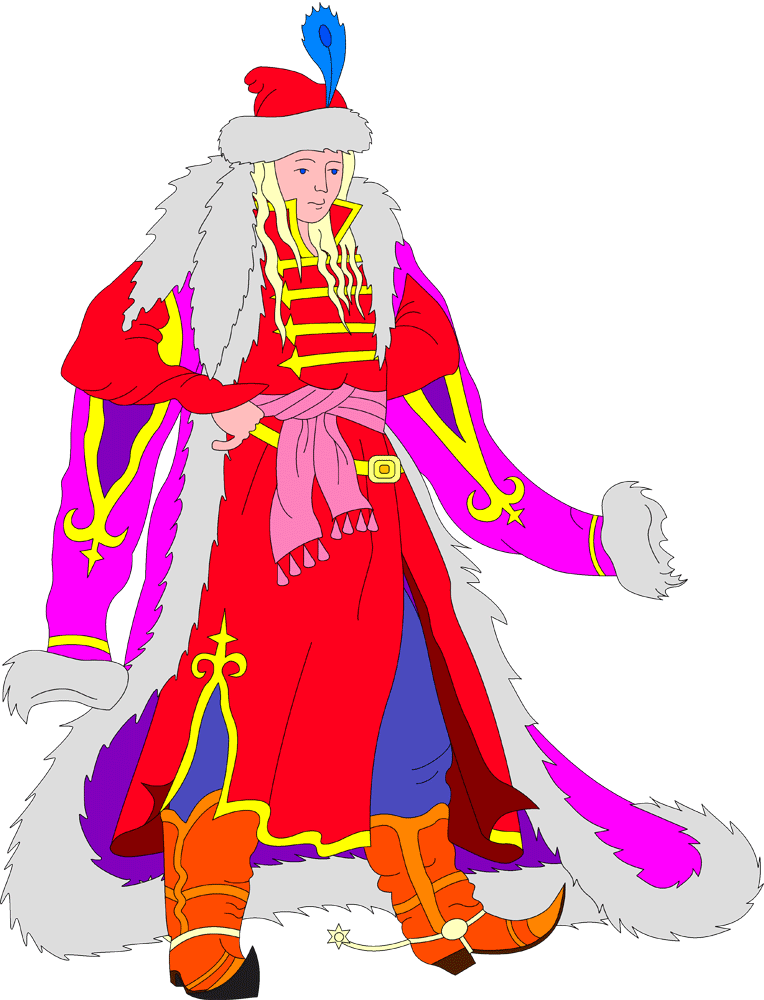 На плетне зеленый крюк,
На крюке висит сундук,
В сундуке пять ребят
Смирно рядышком сидят.
Вдруг раскрылся сундук,
Все рассыпалось вокруг.
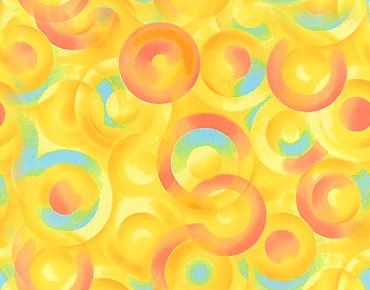 Правильно, ГОРОХ!
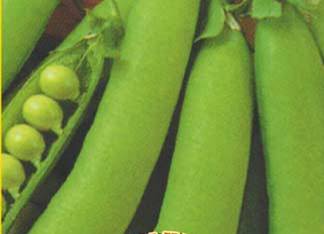 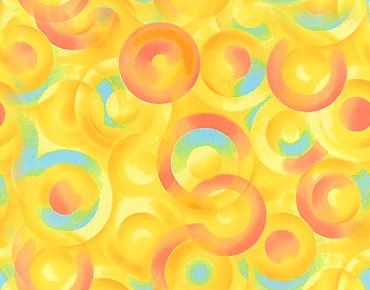 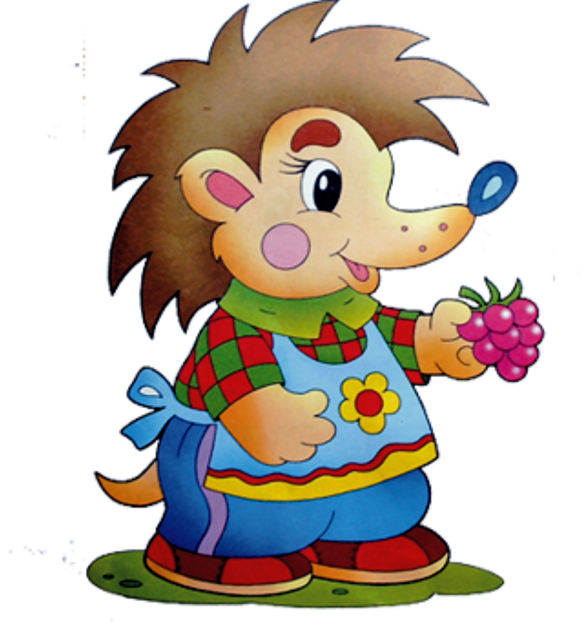 Золотая голова
Велика, тяжела!
Золотая голова
Отдохнуть прилегла!
Голова велика,
Только шея тонка!
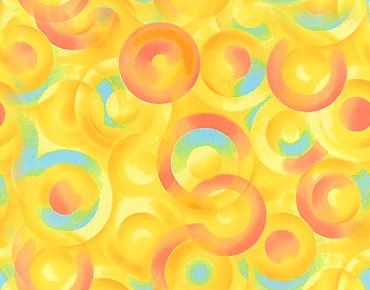 Ура, вы угадали, это ТЫКВА!
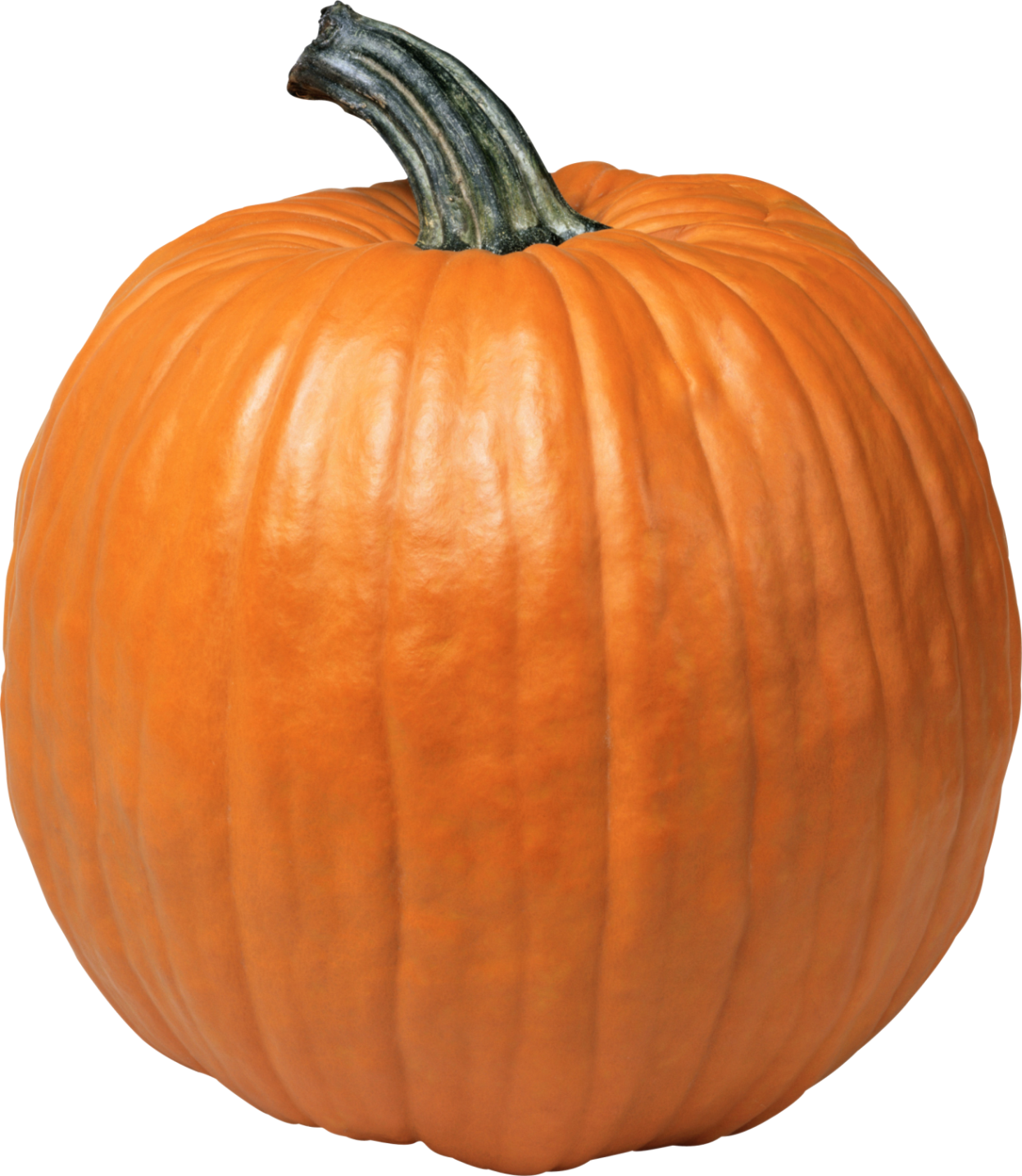 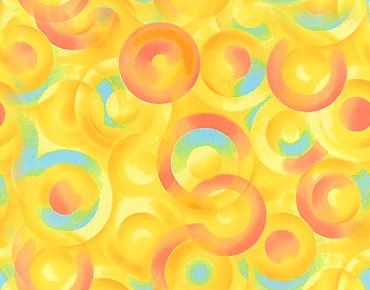 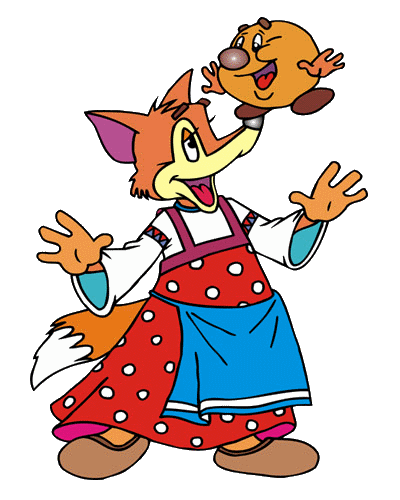 Ты отлично с ним знаком – 
С полосатым толстяком.
Ну, попробуй
Подними,
Тяжелее гири!
На весах –
Он один,
А гири четыре.
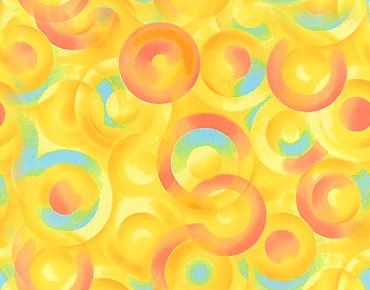 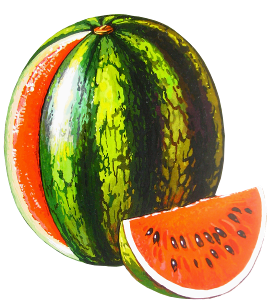 Правильно!
АРБУЗ!
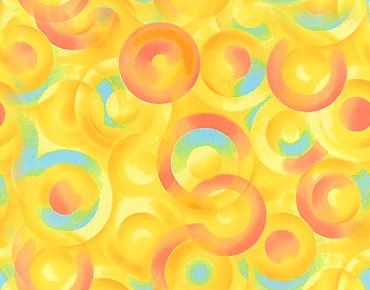 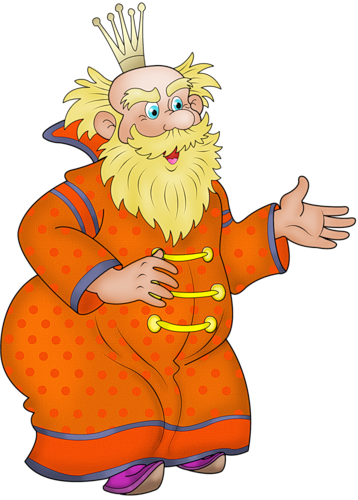 Наши поросятки 
Выросли на грядке
К солнышку бочком,
Хвостики крючком.
Что за поросятки
Играют с нами в прятки?
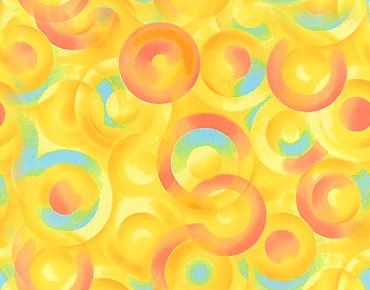 Да – это КАБАЧКИ!
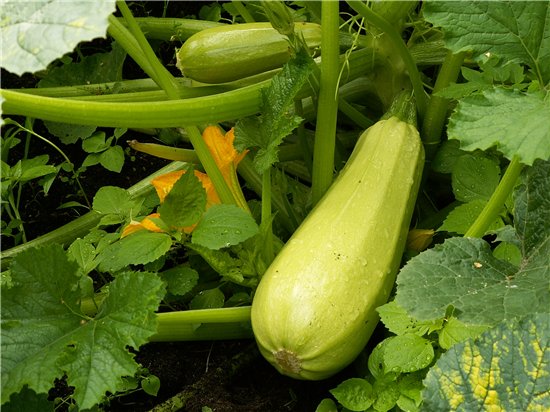 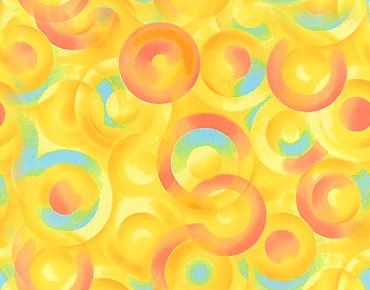 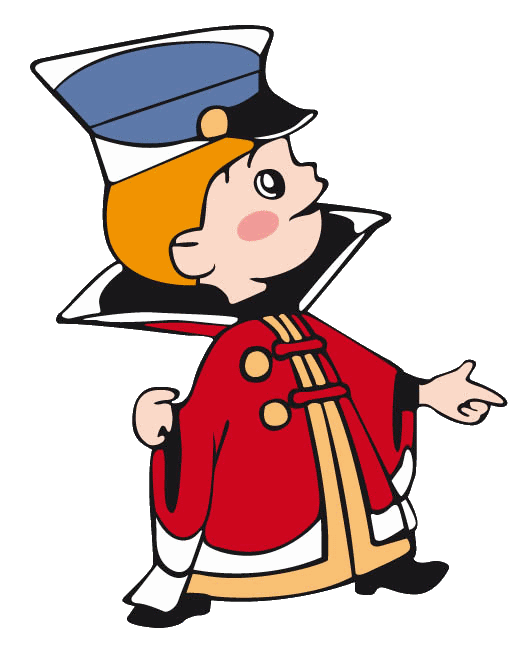 Ох и зол,
Хоть и мал!
В солнце
 Стрелки
 Выпускал.
Не попали
В солнце
 Стрелки,
Угодили
К нам в тарелки.
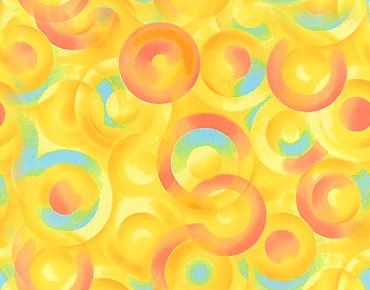 Молодцы! Конечно же ЛУК!
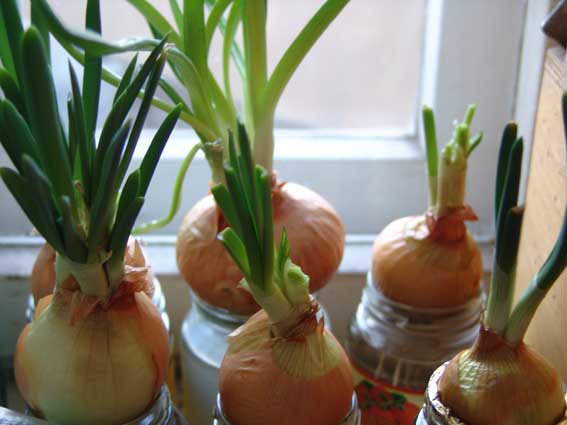 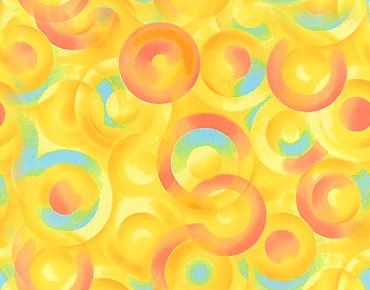 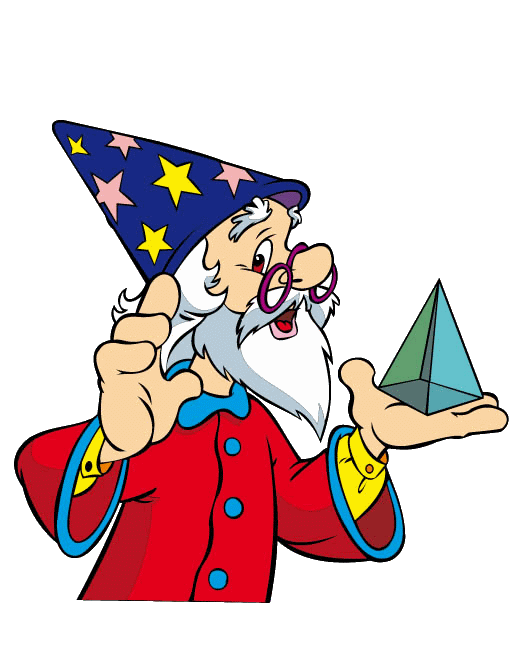 В огороде перед нами
Куст усыпан колпачками,
Каждый
Пламя прячет.
А кто съест,
Заплачет.
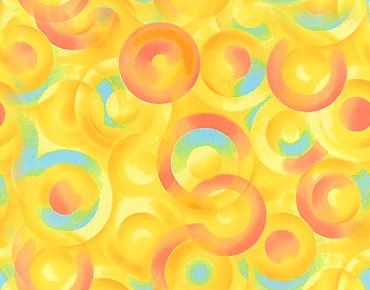 Ура! Вы угадали, это ПЕРЕЦ!
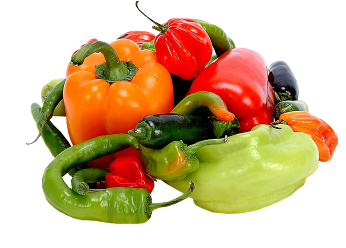 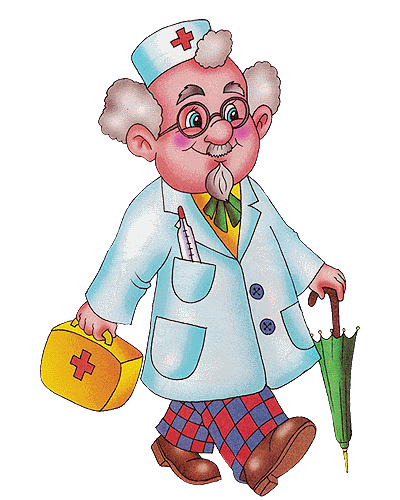 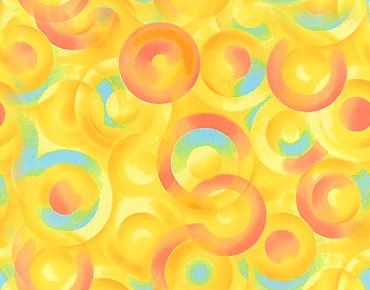 Летом в огороде –Свежие, зеленые,А зимою в бочке,Крепкие, соленые!
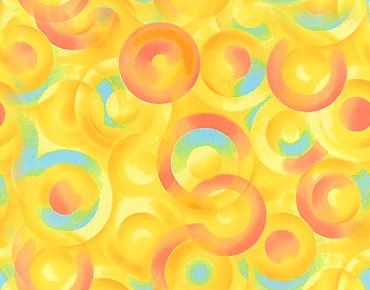 Ура! Вы угадали, это ОГУРЦЫ!
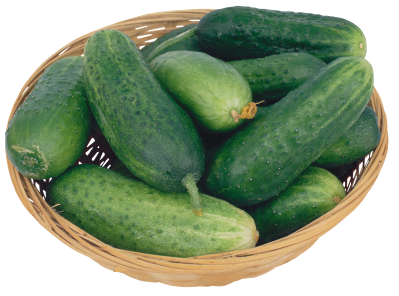 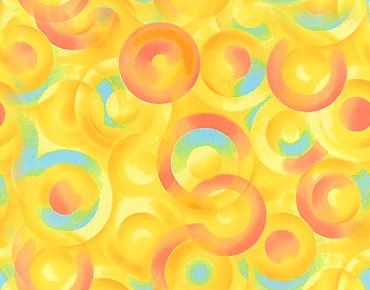 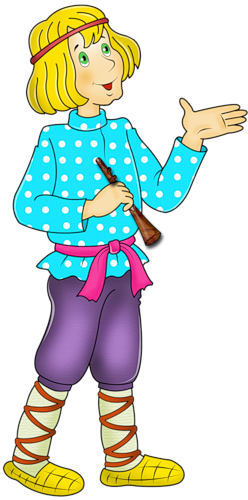 Красная мышкаС белым хвостом,В норке сидитПод зелёным листом.
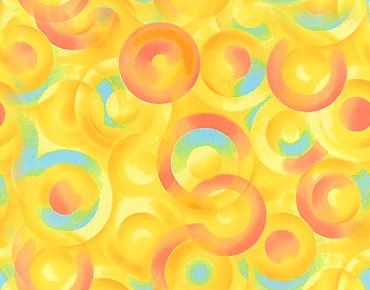 Ура! Вы угадали, это РЕДИС!
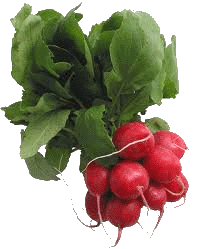 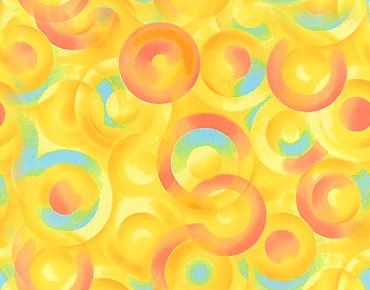 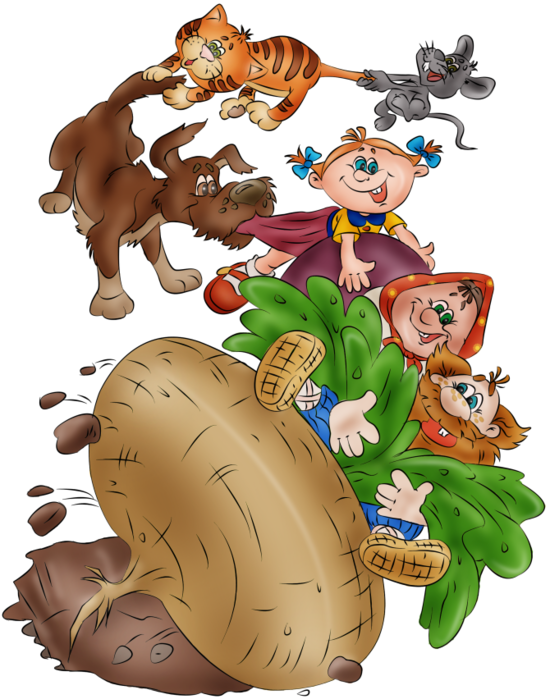 СПАСИБО!